Informe de Riesgo Trimestral BAVSA Ahorro FCI                                         RG CNV 757 / 2024
Julio 2024 – Septiembre 2024
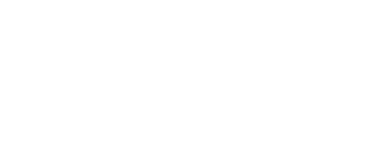 www.bavsafondos.com
PERFIL
BAVSA AHORRO inició sus operaciones el 14/3/2024 y a la fecha de análisis, 30/9/2024, tenía un patrimonio de $19.438 millones.
Tiene por objetivo ofrecer una alternativa de inversión para el manejo de los excedentes de tesorería de corto plazo, sin riesgo de mercado y con liquidez inmediata. Su estrategia principal es invertir en activos de alta liquidez como depósitos a plazo fijo transferibles y convencionales, cauciones y cuentas remuneradas. Esto hace que sea un fondo Money Market Puro ya que, de acuerdo con su política de inversión, no cuenta con valores negociables valuados a mercado.

ACTIVOS
Las colocaciones por Asset Class al 30/9/2024 se encontraban principalmente alocadas en Cuentas remuneradas en un 49% sobre el Activo Total. En segundo lugar, aperturas, pases y cauciones con un 31%, seguidos por el 19% en plazos fijos. Finalmente, intereses a cobrar de cuentas remuneradas con un 1%.
BAVSA AHORRO
PERFIL Y ACTIVOS
www.bavsafondos.com
EVOLUCION DE PATRIMONIO NETO
DURATION
BAVSA AHORRO
PN Y DURATION
www.bavsafondos.com
DISTRIBUCION POR ASSET CLASS SOBRE ACTIVO TOTAL
DISTRIBUCION ACTIVOS POR CONTRAPARTE
Las colocaciones en entidades financieras (cuentas remuneradas y plazos fijos) agrupadas por contraparte al 30/9/2024, se encontraban distribuidas en UiloBank 72,98%, Banco Reba 11,20%, Banco de Servicios y Transacciones 8,37%, Banco Comafi 7,30%, Banco Saenz 0,14%, BI Bank 0,01%.
BAVSA AHORRO
ACTIVOS
www.bavsafondos.com
DISTRIBUCION ACTIVOS POR CONTRAPARTE
RIESGO DE CONCENTRACION
BAVSA AHORRO
ACTIVOS
A la fecha de análisis, la principal concentración por emisor, sin considerar cauciones, ponderaba un 72,98%. Dicho riesgo se encuentra mitigado por la calidad crediticia de los emisores , la corta duration de los instrumentos en cartera manteniendo un alto nivel de liquidez en el corto plazo.
www.bavsafondos.com
POSICION DE PLAZOS FIJOS EN ENTIDADES FINANCIERAS
POSICION DE CUENTAS REMUNERADASEN ENTIDADES FINANCIERAS
BAVSA AHORRO
PLAZO FIJO
CUENTAS REMUNERADAS
www.bavsafondos.com
DISTRIBUCION POR CALIFICACION CONTRAPARTE
La cartera concentra un 50,59% del activo total en instrumentos y depósitos en entidades calificadas con A2 de corto plazo. En segundo lugar, están las inversiones en Aperturas, Pases y Cauciones con un 38,56%, y en menor medida un 10,84% del activo alocado en activos A1.
CONCENTRACION POR TIPO DE INVERSOR
Al 30 de septiembre de 2024, fecha en la que se realizó el presente análisis, la totalidad de los cuota-partistas de este fondo de dinero se consideran inversores calificados ya que  concentran un 95,12% del pasivo total en Agentes de Colocación y Distribución Integral (ACDIs) y un 4,88% Fondos Comunes de Inversión.
BAVSA AHORRO
DISTRIBUCION
CONCENTRACION
www.bavsafondos.com
LIQUIDEZ
Durante el último trimestre, la cartera del fondo mostró un promedio de 66,89% en activos líquidos, es decir, aquellos activos que pueden convertirse rápidamente en efectivo sin una pérdida significativa de valor. Esto incluye, cuentas remuneradas, aperturas, pases y cauciones, instrumentos de alta liquidez. 
En el mismo periodo, el promedio de rescates sobre el patrimonio del fondo fue del 44%. Esto implica que, en promedio, el fondo tuvo solicitudes de rescate equivalentes al 44% de su patrimonio total en el trimestre. 
Cobertura de liquidez: Dado que los activos líquidos representaron un 66,89% de la cartera y los rescates fueron del 44%, el fondo tuvo un excedente de liquidez del 22,89%. Esto significa que en ningún momento el fondo se vio en la necesidad de liquidar activos no líquidos o tomar medidas adicionales para cubrir las solicitudes de rescate, lo que refleja una cobertura sólida de liquidez ante posibles salidas de capital. Este margen de seguridad del 22,89% permitió al fondo operar de manera eficiente y sin riesgo de incumplimiento, incluso ante una posible alta demanda de rescates, lo cual es clave para la tranquilidad de los inversores y la estabilidad operativa del fondo.
BAVSA AHORRO
LIQUIDEZ
www.bavsafondos.com
LIQUIDEZ
BAVSA AHORRO
LIQUIDEZ
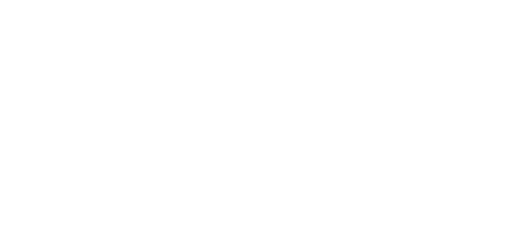 25 de Mayo 375 piso 2, CABA
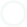 www.bavsafondos.com

BAVSA Fondos - Registro CNV N° 64
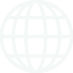 BAVSA FONDOS S.A. de ninguna manera asegura y/o garantiza los resultados de las inversiones en Fondos Comunes de Inversión, estando dichos resultados sujetos a riesgos de inversión soberanos, comerciales, de tipo de cambio y otros, incluyendo la posible pérdida de la inversión. Las inversiones en cuotapartes de Fondos Comunes de Inversión no constituyen depósitos en Banco Comafi S.A. a los fines de la Ley de Entidades Financieras ni cuentan con ninguna de las garantías que tales depósitos a la vista o a plazo puedan gozar de acuer- do a la legislación y reglamentación aplicables en materia de depósitos en entidades financieras. Asimismo, Banco Comafi S.A. se encuentra impedida por normas del Banco Central de la República Argentina de asumir, tácita o expresamente, compromiso alguno en cuanto al mantenimiento, en cualquier momento, del valor del capital invertido, al rendimiento, al valor de rescate de las cuotapartes o al otorgamiento de liquidez a tal fin. Este reporte ha sido elaborado por BAVSA FONDOS S.A. y está basado en información propia y/o suministrada por fuentes consideradas confiables. La información contenida en el mismo puede no ser completa. Las opiniones y estimaciones incorporadas en el presente están sujetas a cambios en cualquier momento y sin necesidad de previo aviso. Para la elaboración del presente reporte no se han tomado en consideración los objetivos, situación financiera o necesidades de los destinatarios a los que va dirigido. El mismo no proporciona ningún tipo de recomendación de inversión, de asesoramiento legal, fiscal, ni de otra clase y nada de lo que aquí se incluye debe ser considerado para realizar inversiones o tomar decisiones de inversión, siendo de exclusiva responsabilidad del lector el uso que le quiera dar a la información proporcionada. El presente ha sido elaborado al mero efecto informativo, y no constituye una invitación a invertir en Fondos Comunes de Inversión. Antes de decidir sobre cualquier inversión, el lector deberá obtener asesoramiento profesional, independiente, adecuado y específico, incluyendo la consideración de la totalidad de la información contenida en los regla- mentos de gestión de los Fondos Comunes de Inversión los cuales se encuentran disponibles en la página web de la Comisión Nacional de Valores (www.cnv.gov.ar). Rendimientos pasados no garantizan rendimientos futuros.